Section 2.0
Pgs 408 - 432
2.0  Technological developments are making space exploration possible and offer benefits on Earth.
Sputnik, 1957
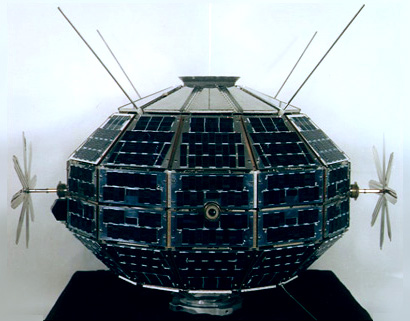 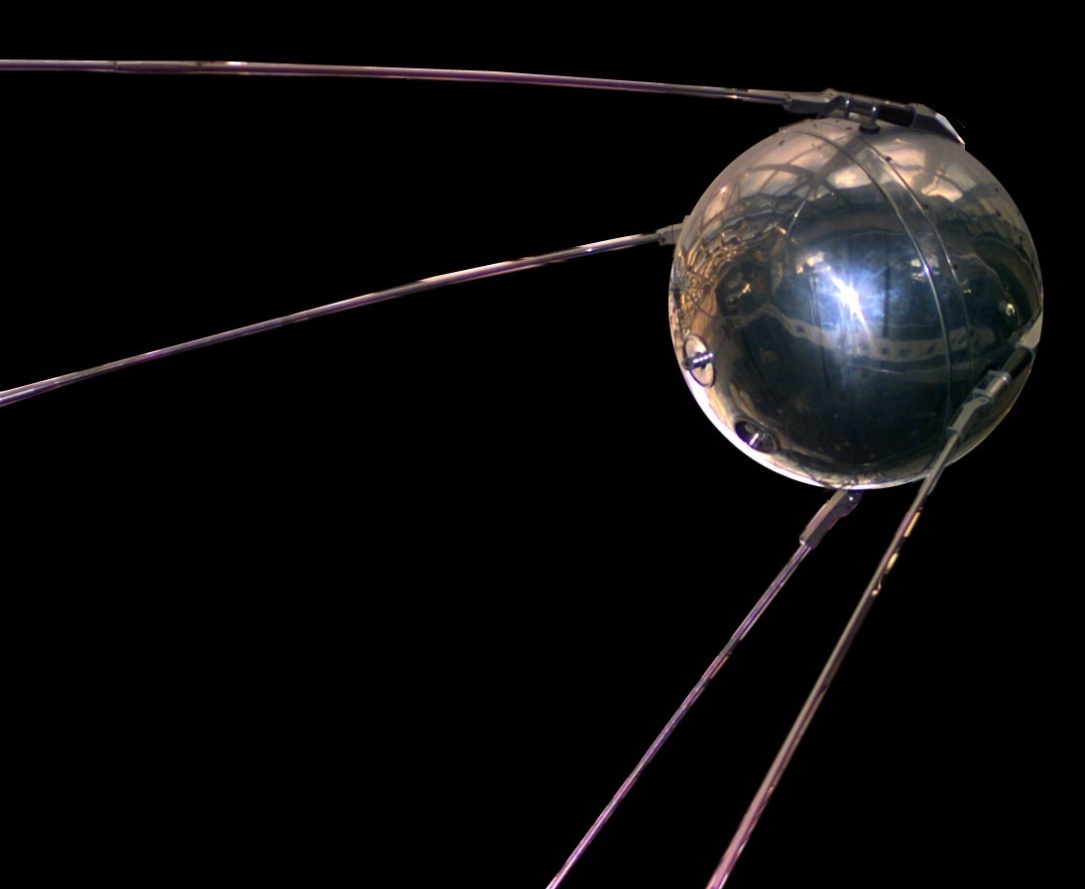 Alouette, 1962
First man on the moon, 1969
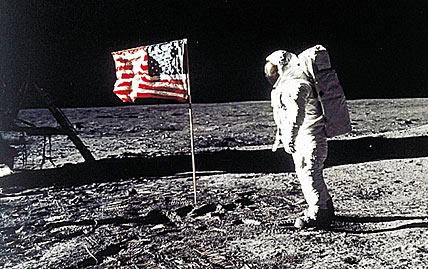 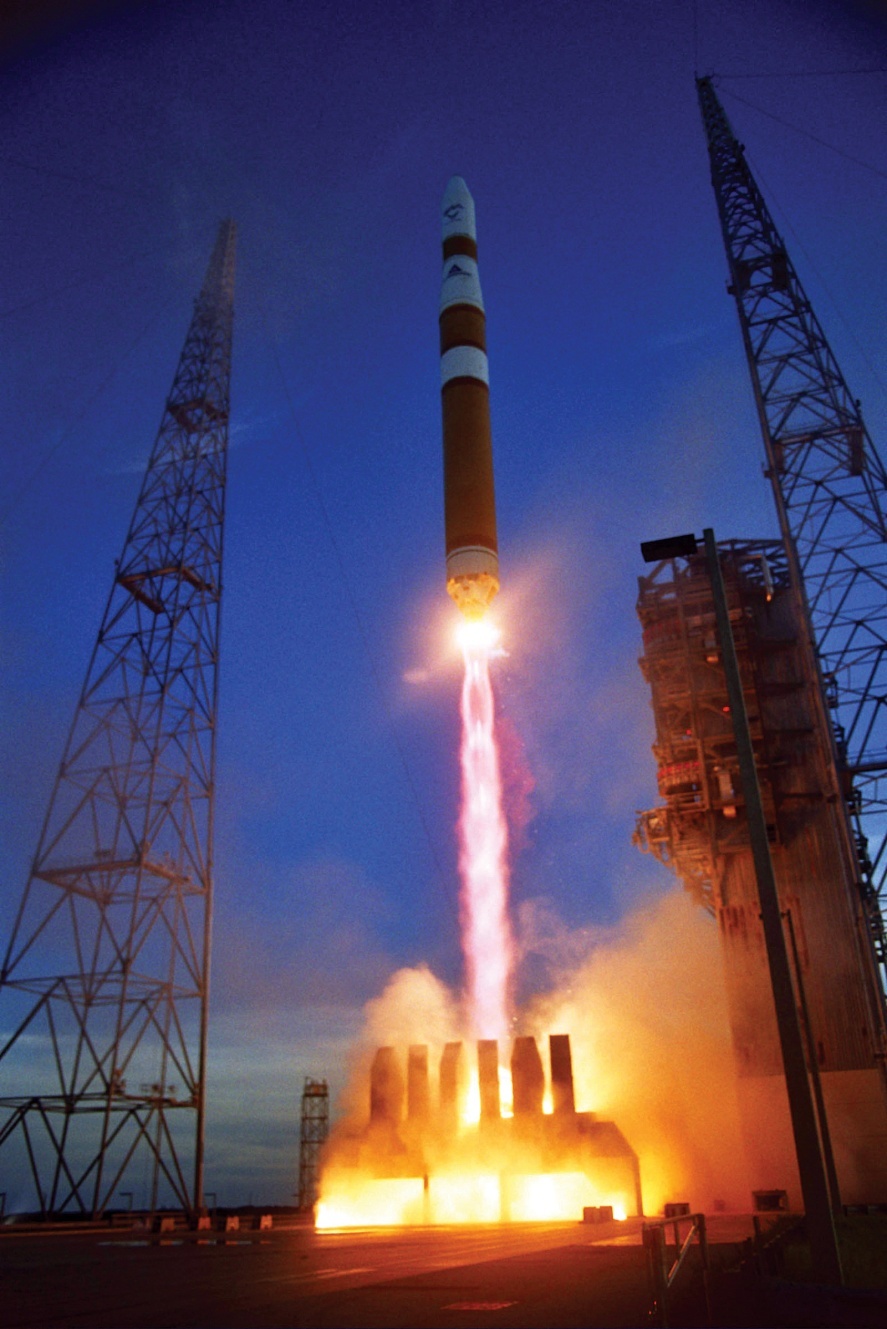 For every action, there is an equal and opposite reaction.
Solar sails spacecraft
NASA’s first solar sail 
powered craft
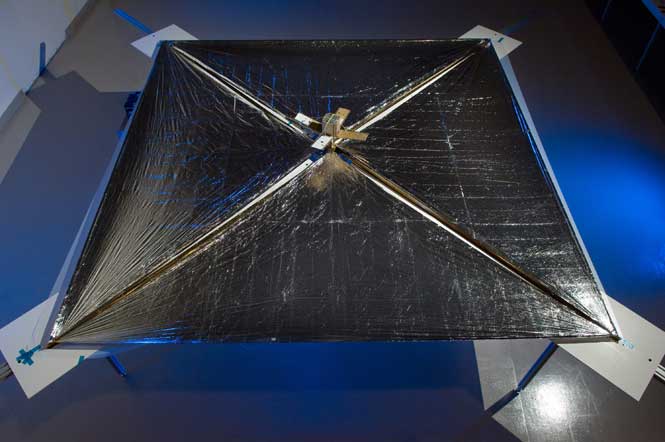 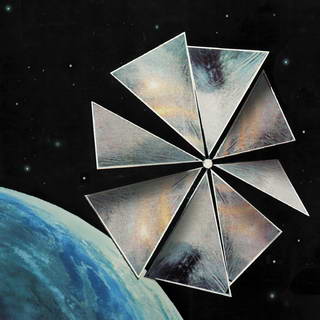 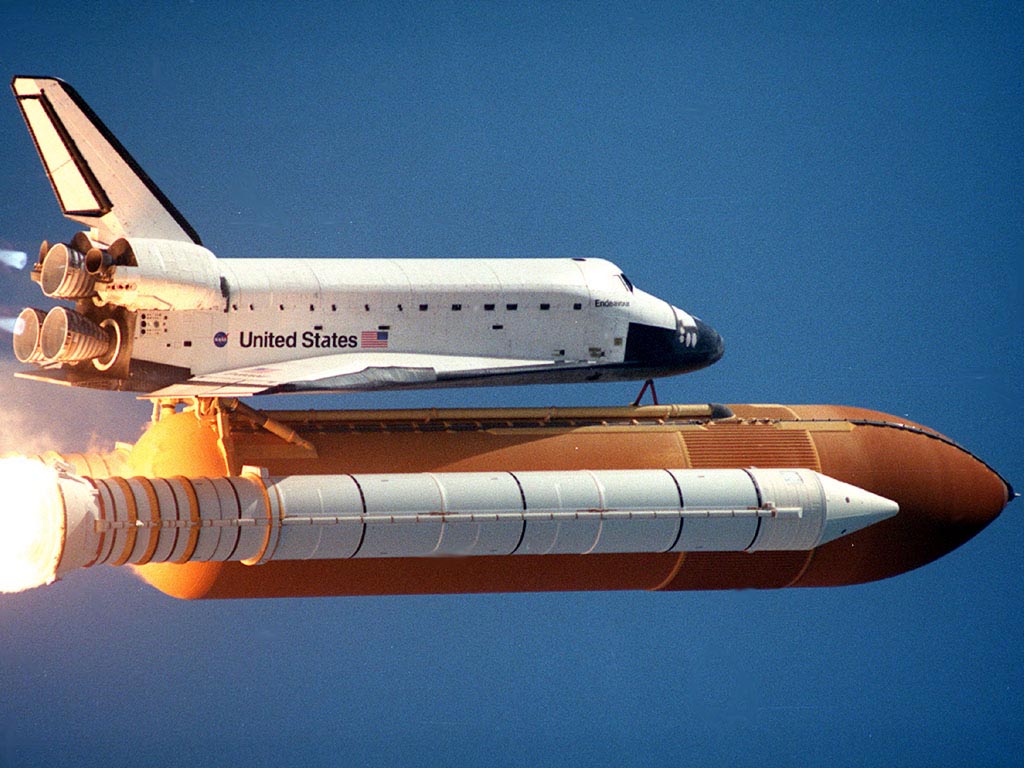 Space probe
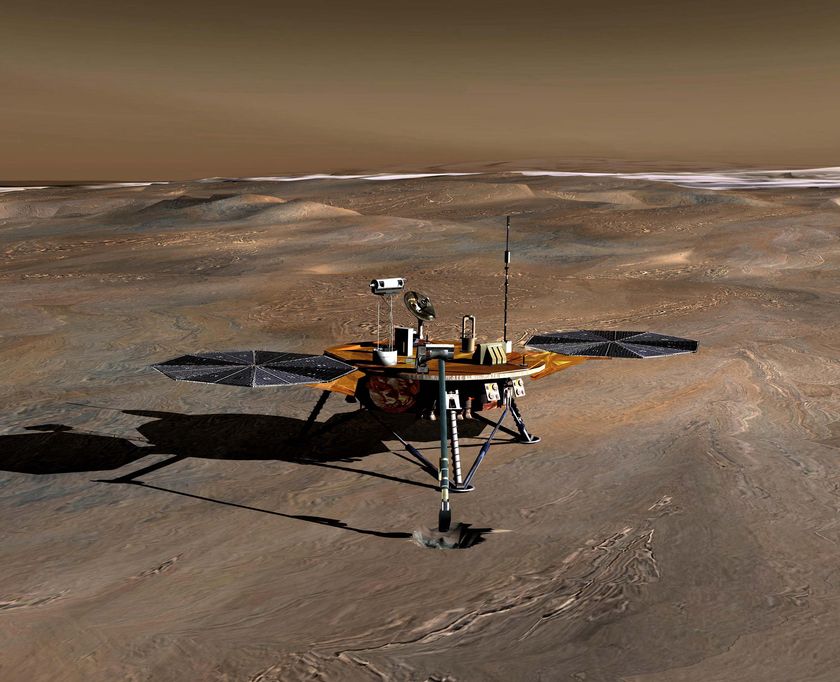 Shuttle
Space station
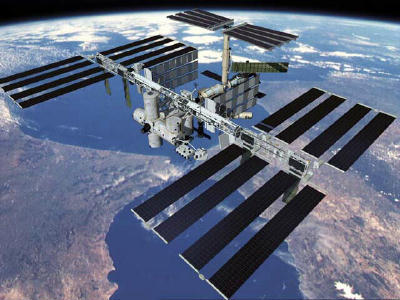 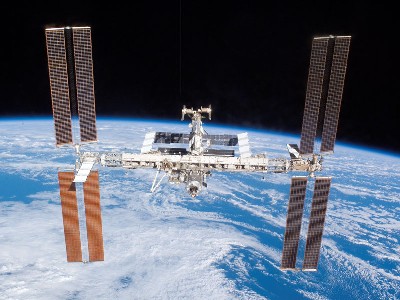 http://www.youtube.com/watch?v=kw5-n5Js6DM&feature=related
Check and reflect p 417
Numbers 3 - 8
2.2 Surviving There:  Technologies for Living in Space (pages 418 – 422)
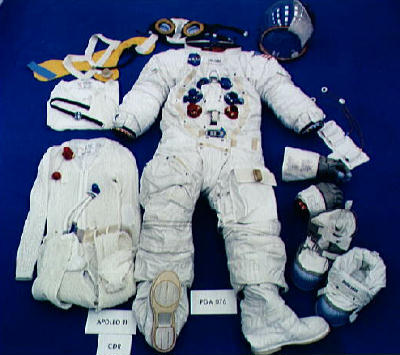 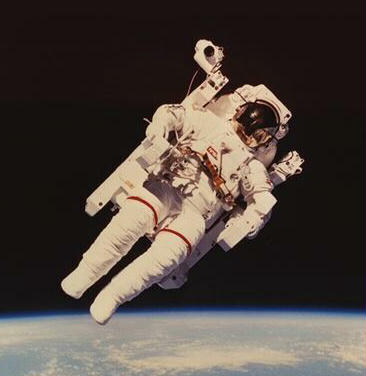 Space suit clip
http://www.youtube.com/watch?v=yEwvMlKzz_o
Check and Reflect p 425
Numbers 1 - 7
2.3 Using Space Technology To Meet Human Needs (pages 427 – 429)
Communication satellites
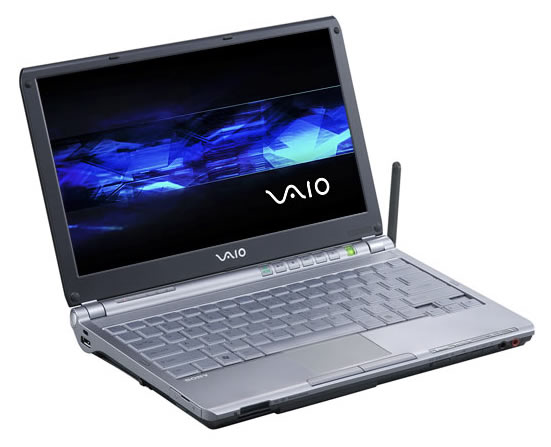 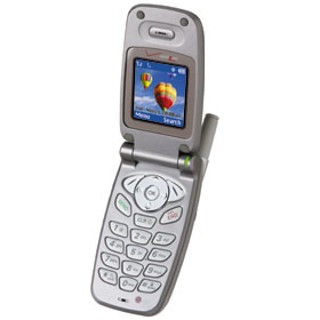 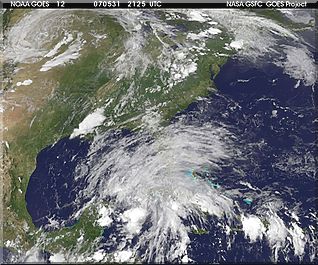 Weather satellites
Google earth
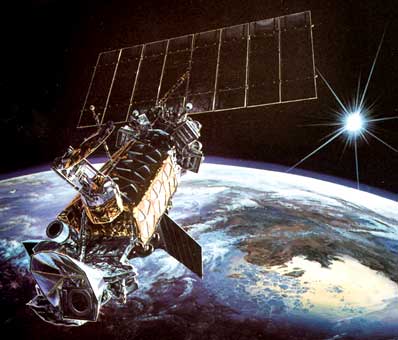 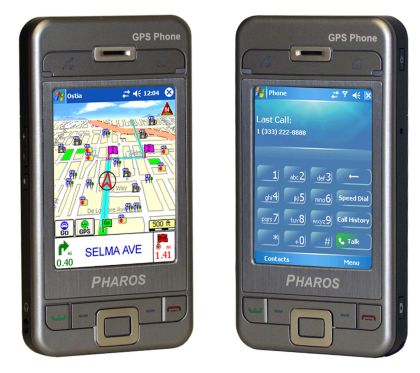 GPS
24 satellites in orbit
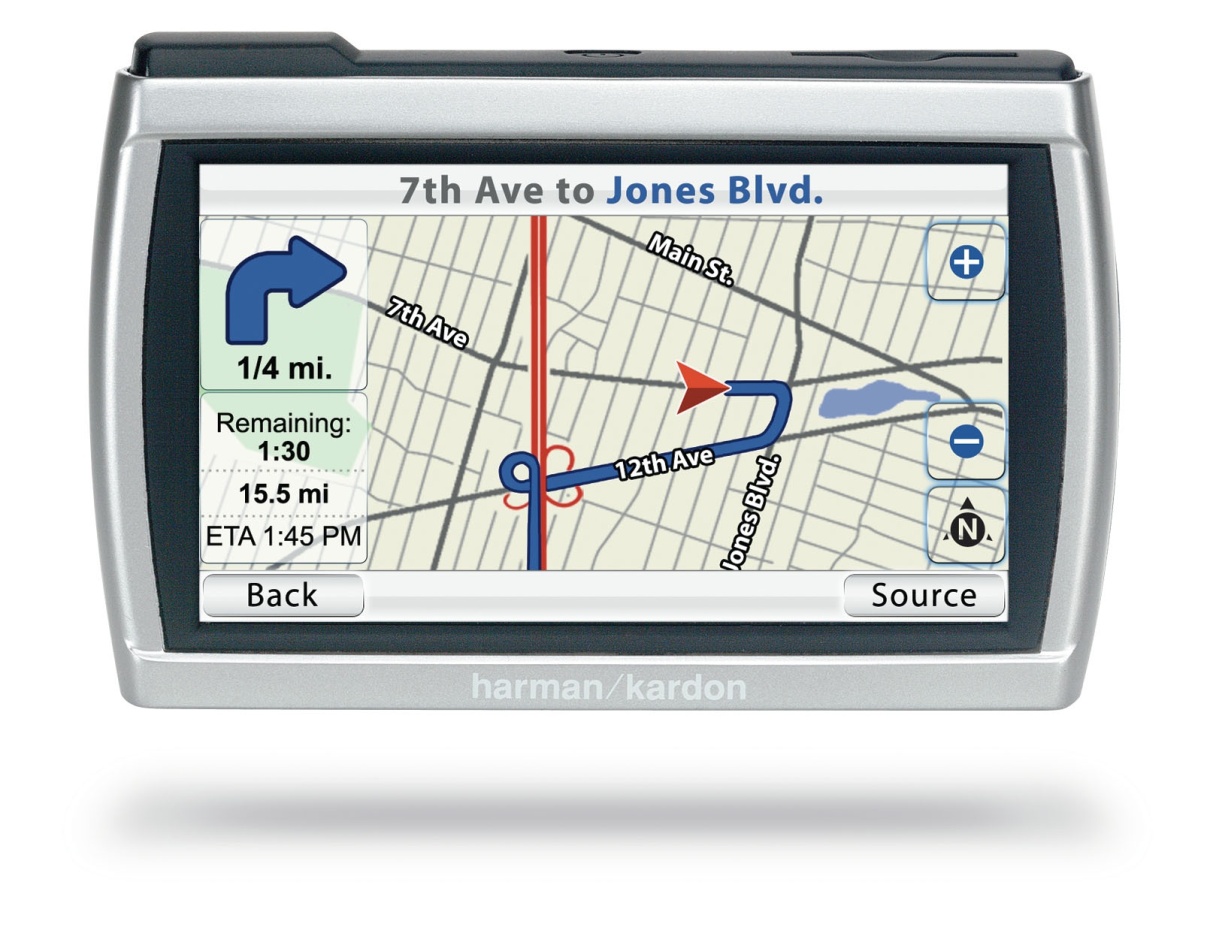 Read p. 431
“Space age” inspired materials and systems





Numbers  2-8
Assess your Learning p. 433